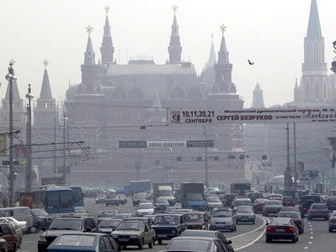 Гимназия № 1520 им. Капцовых
Загрязнение 
воздуха в Москве 
в  математических  задачах
в  математических  задачах -
автотранспорт
Шигина Т.Г.
 Лепе Т.А.
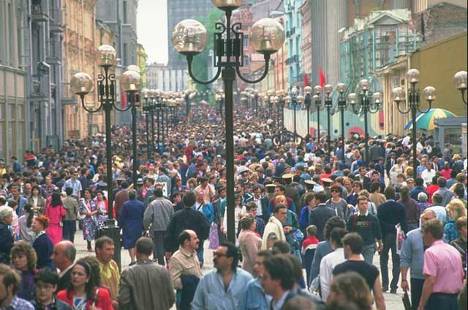 Врачи и экологи бьют тревогу.
Жить в Москве становится всё опаснее.
Распределение загрязняющих веществ в атмосферном воздухе на территории г. Москвы
(до расширения)
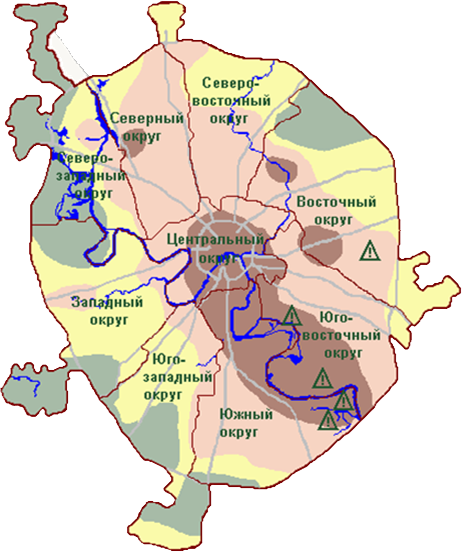 Некоторые хорошо озеленённые и продуваемые ветрами районы оказались катастрофически загрязнены.
!
Благоприятно
Районы, из которых поступает наибольшее количество жалоб населения
Неблагоприятно
Относительно благоприятно
Крайне неблагоприятно
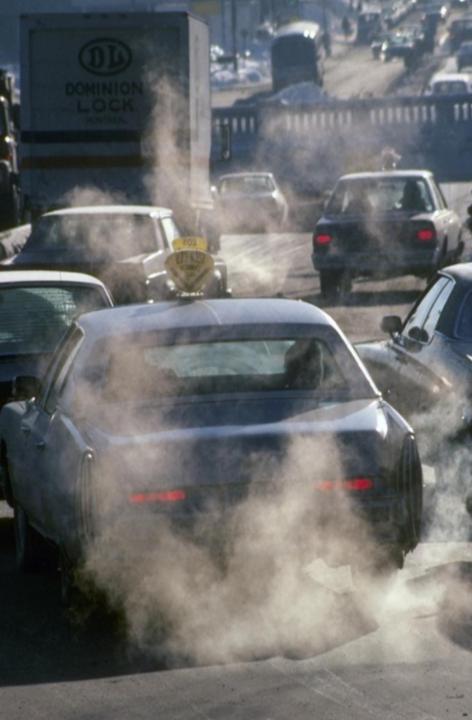 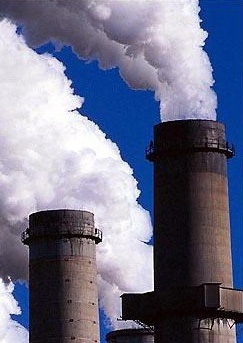 Задача о выбросах загрязняющих веществ
В Москве суммарный выброс загрязняющих веществ в атмосферный воздух в год составляет 1,5-2,5 млн. тонн. 2/3 из них приходится на автотранспорт.  Остальное загрязнение - на стационарные источники (промышленность и топливно-энергетический комплекс).  Сколько тонн загрязняющих веществ в год   выбрасывают транспорт и стационарные источники соответственно?Постройте столбчатую диаграмму.
Решение
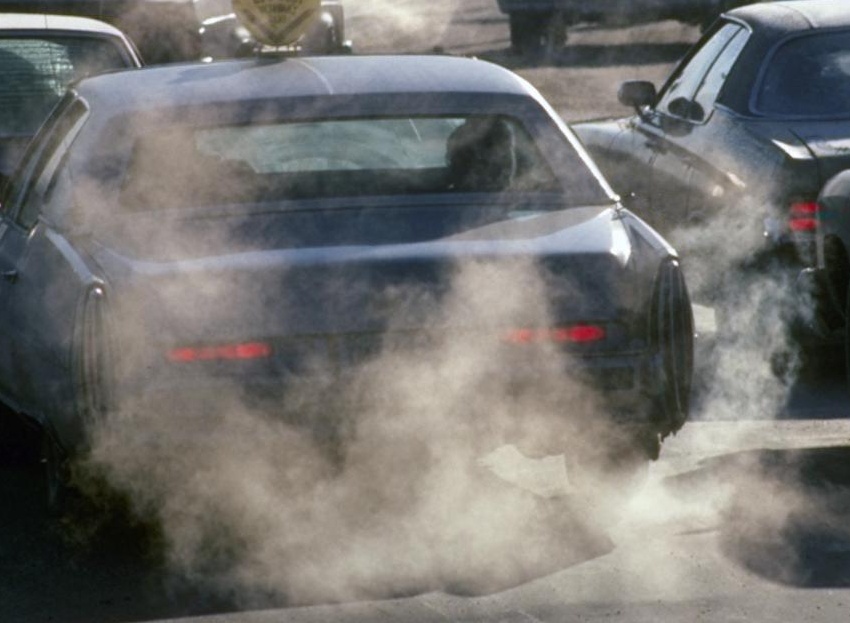 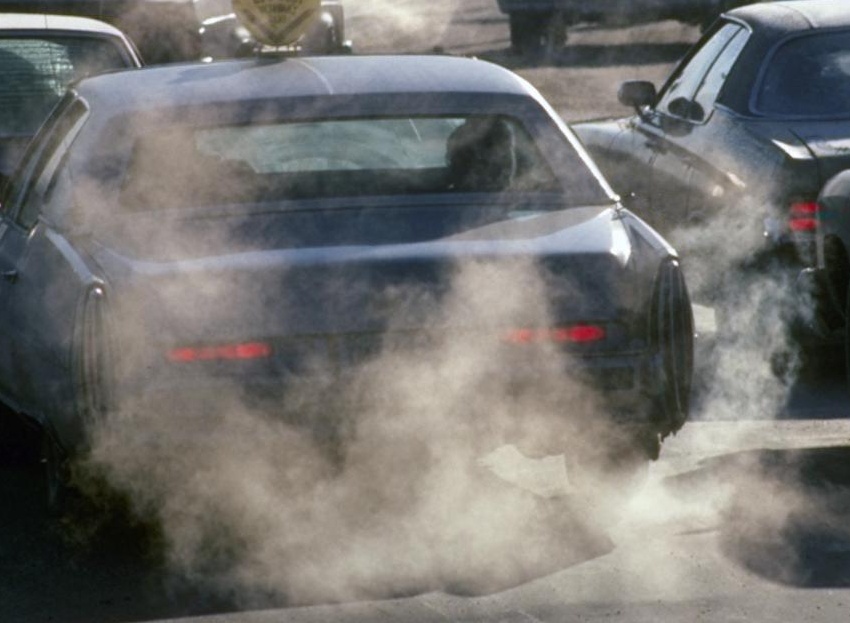 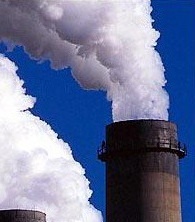 Основные источники загрязнения  атмосферы в Москве
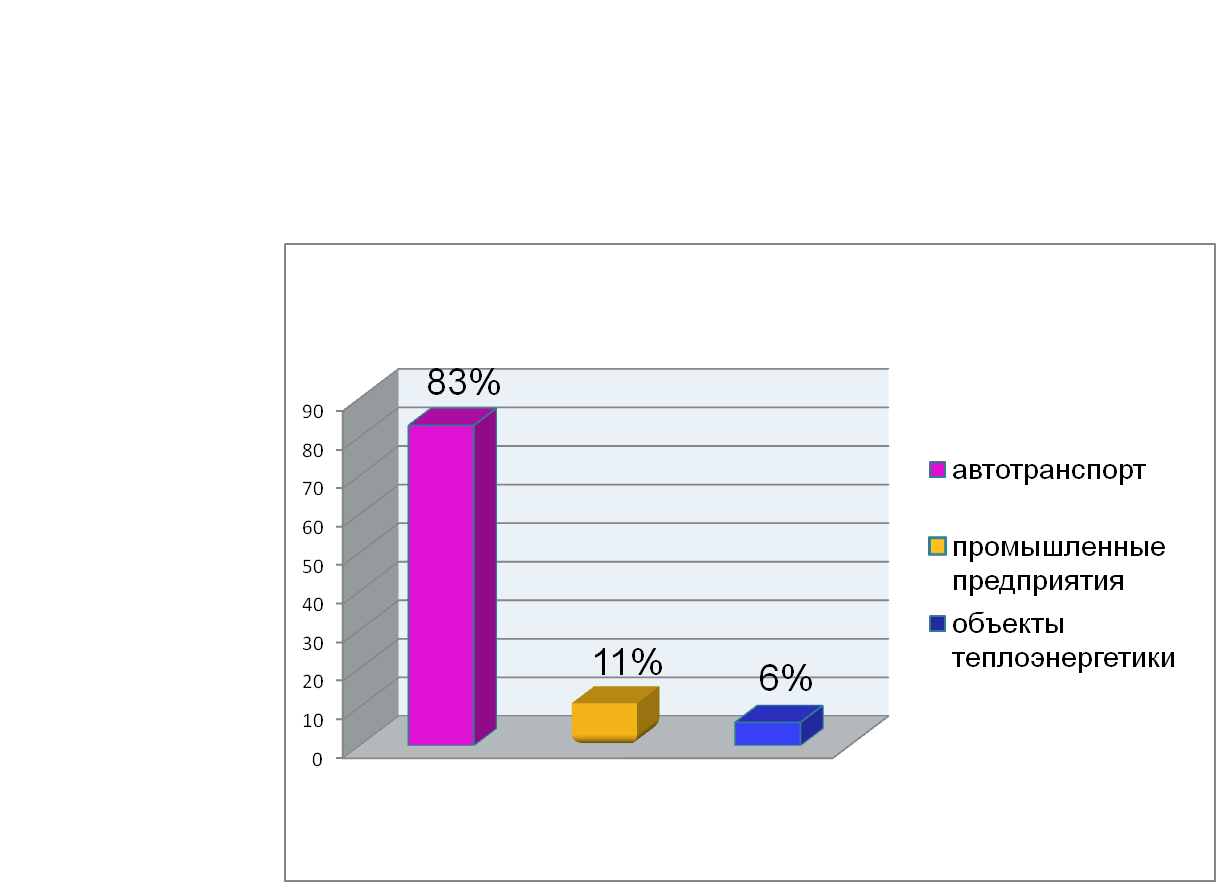 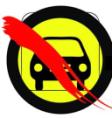 Задача о дне без автомобиля
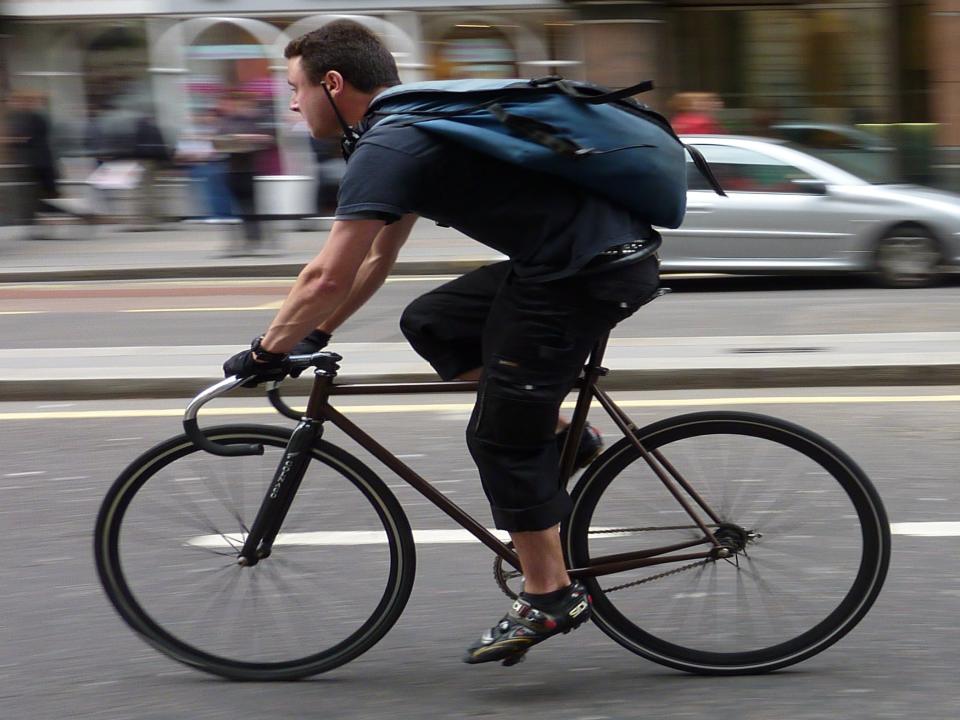 По данным городского департамента природопользования и охраны окружающей среды
День без 
автомобиля
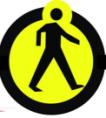 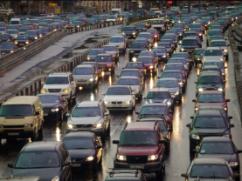 Выброс 2,7 тыс. т вредных веществ
STOP
3,7 млн 
машин
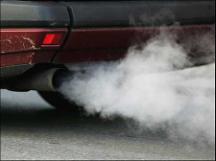 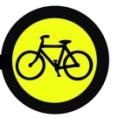 Сколько вредных веществ выбрасывает в воздух один автомобиль?
Решение
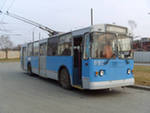 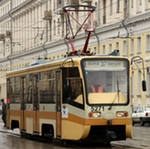 «Одна из главных задач –развивать альтернативные виды транспорта, создавать условия, чтобы у москвичей появился выбор: пересесть на троллейбус, трамвай, велосипед или электромобиль".
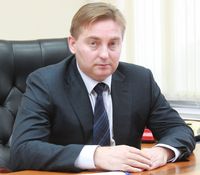 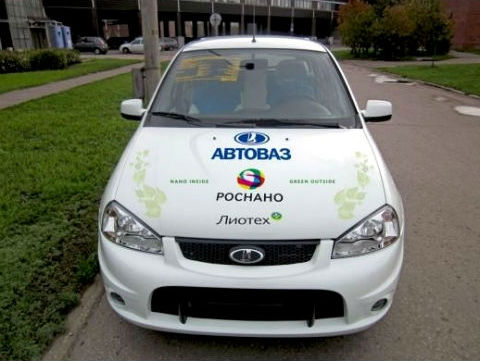 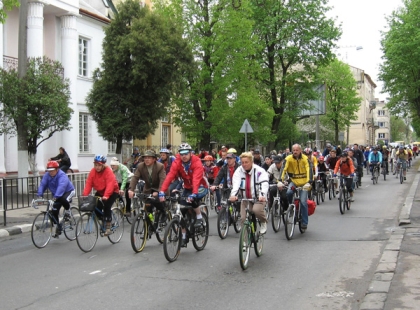 Антон Кульбачевский, руководитель департамента природопользования и охраны окружающей среды г. Москвы
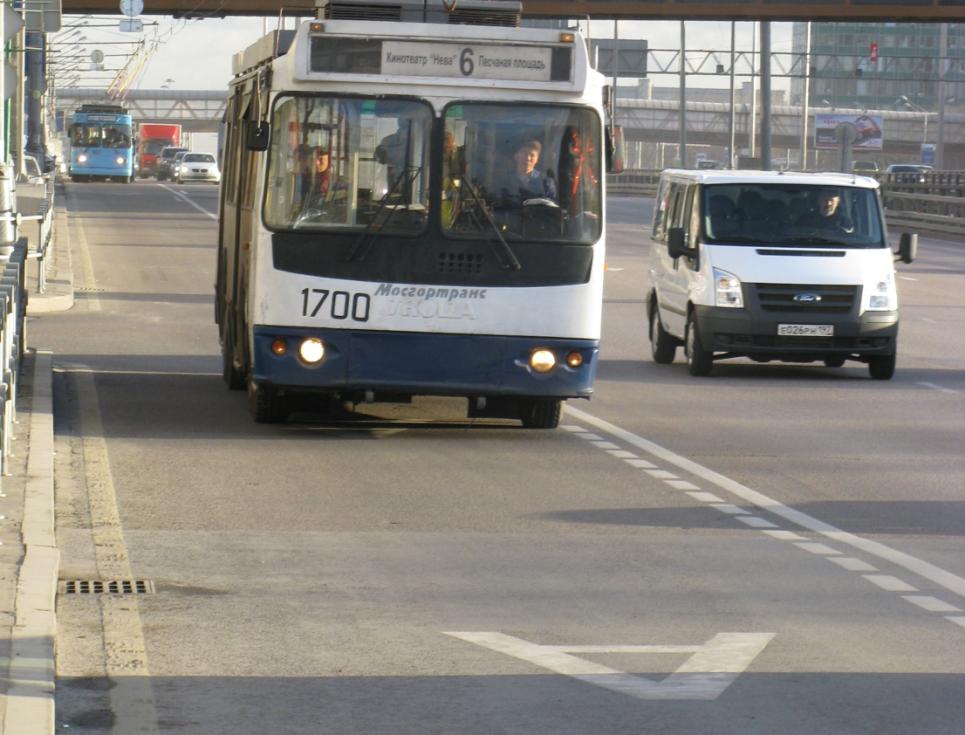 Выделенные полосы
Выделение полосы под общественный транспорт всегда влечет за собой ухудшение трафика, как это происходит сейчас.  
Однако автомобили, которые движутся в течение часа по одной полосе, могут перевезти 800—900 человек, а общественный транспорт — несколько тысяч.
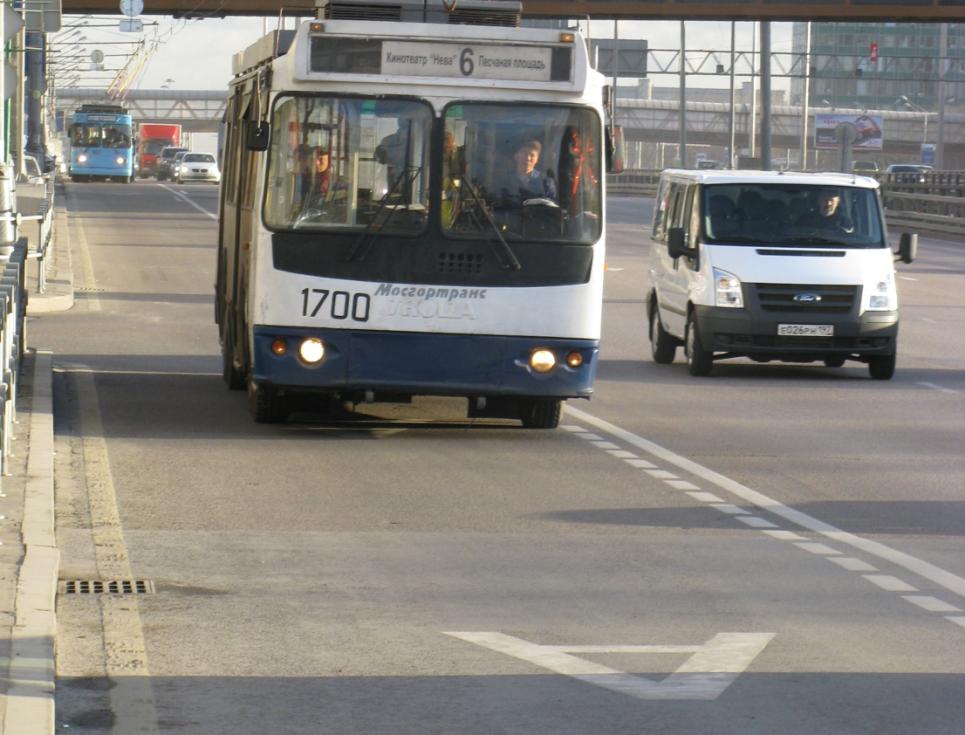 Задача о скорости на выделенной полосе
На ряде магистралей Москвы активно используются выделенные полосы. 
По данным департамента транспорта, 
а) по полосе на Волоколамском шоссе по маршруту от метро «Тушинская» до МКАД (открылась в 2009-м) скорость движения автобусов  с 16,8 км/ч увеличилась на 20%. 
б) на проспекте Андропова — от метро «Коломенская» до Каширского шоссе в область и в центр (открытие в 2010-м году) — с 18,9 км/ч увеличилась на 30%. 
С какой скоростью двигаются автобусы по выделенной полосе?
Решение
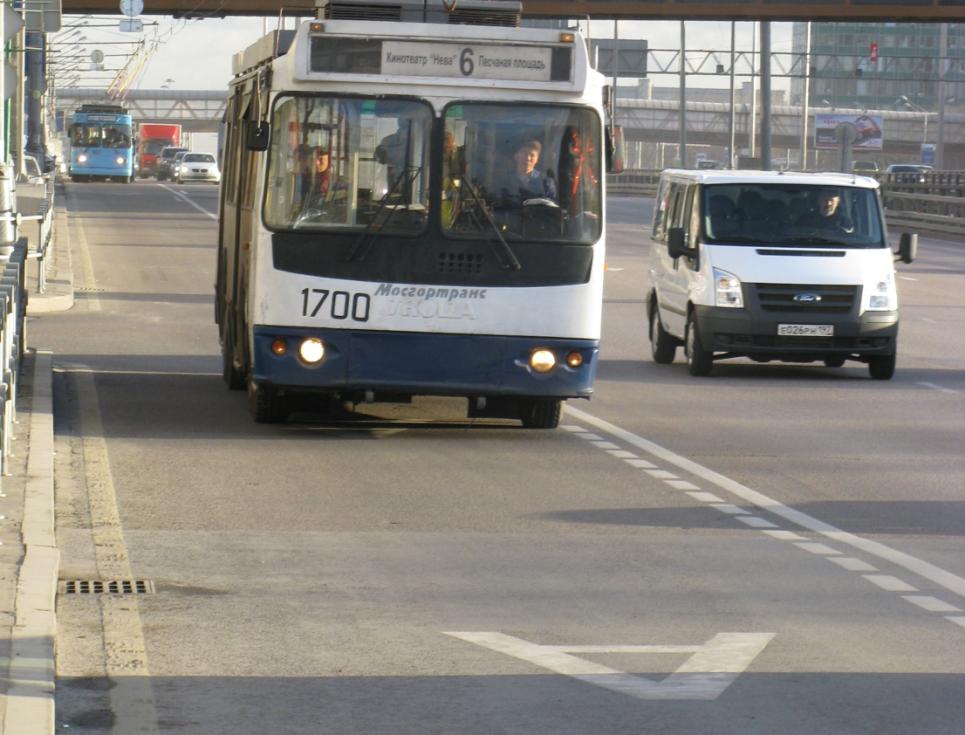 Задача о протяжённости выделенных полос
Общая протяженность полос под автобусы в 2011 году составляла более 116 км.
В 2012 году в Москве функционировало 
26 выделенных полос общей протяженностью 324,5 км.  
На сколько км увеличилась протяжённость выделенных полос?
Решение
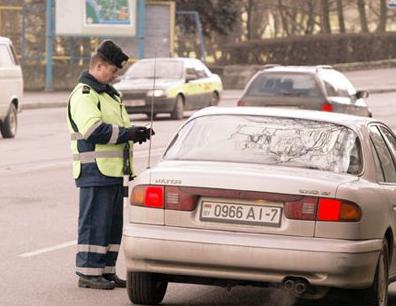 Задача о штрафах
За езду по выделенной полосе 
водителям грозил штраф в 300 рублей, а с 1 июля 2012 года — 3000 рублей. 
На сколько процентов возрос штраф для нарушителей?
Решение
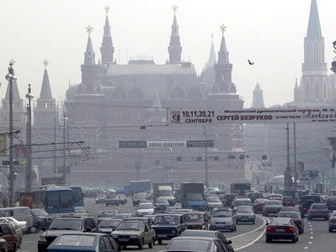 Трамвай  - самый экологичный вид наземного транспорта, «питающийся» чистой энергией (чище только велосипеды)
Впервые в Москве трамвай пошёл 26 марта 1899 года
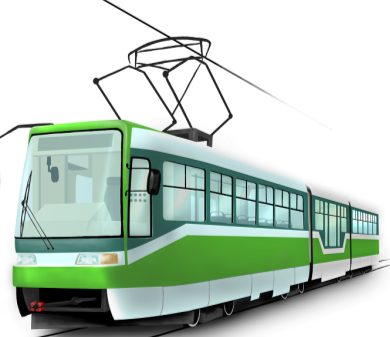 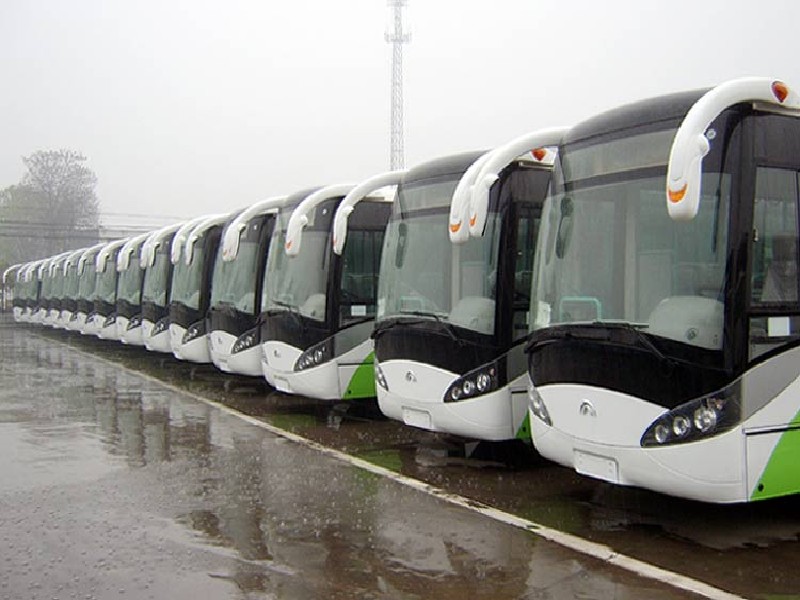 Коэффициент эффективности использования площади общественного транспорта (КЭИП)
Введен для определения общественного транспорта, более эффективного  для перевозки пассажиров.
Вычисляется как отношение максимального числа пассажиров транспортного средства (Nпас ) к площади дна транспортного средства (Sдна).
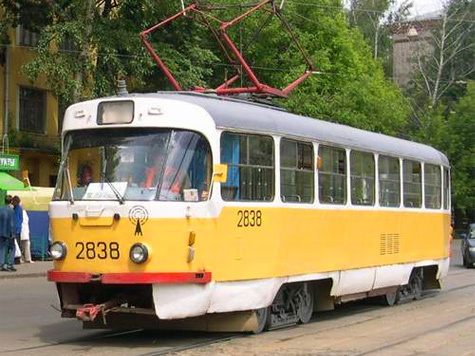 Задача о эффективном общественном транспорте
Заполните таблицу, определив КЭИП для перечисленных видов общественного транспорта.  Какой вывод можно сделать?
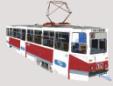 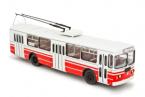 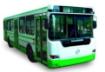 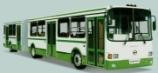 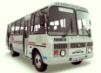 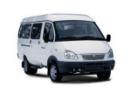 Ответ
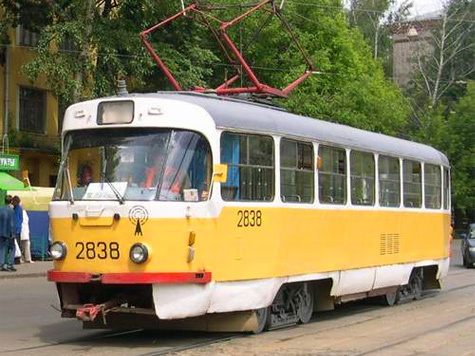 Снятие линий трамвая – 
одна из причин автомобильных пробок
120 чел.
224 чел.
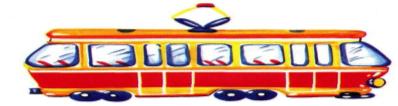 =
120 чел.
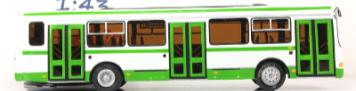 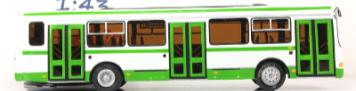 Экологически опасный транспорт
Экологически чистый транспорт
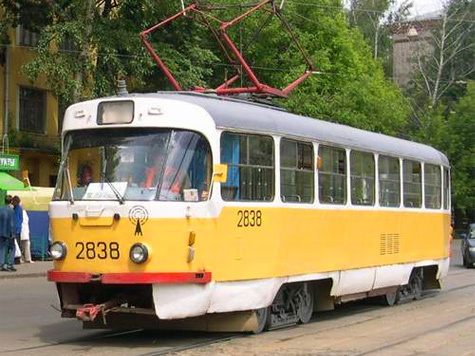 Снятие линий трамвая – 
одна из причин автомобильных пробок
20
20
20
20
20
20
20
20
20
20
20
20
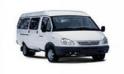 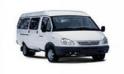 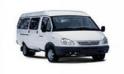 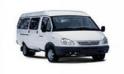 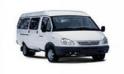 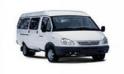 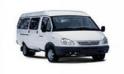 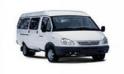 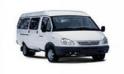 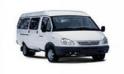 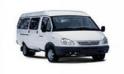 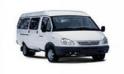 224 чел.
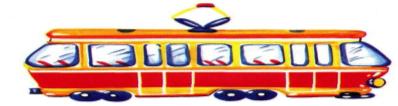 =
Экологически опасный транспорт
Экологически чистый транспорт
Задача о закрытии трамвайных маршрутов
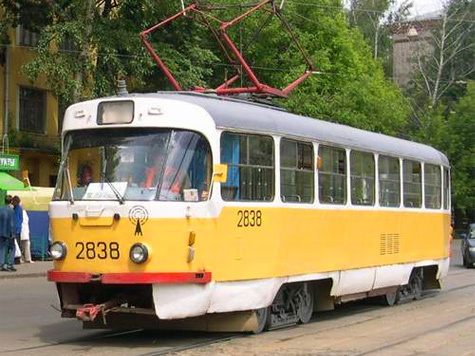 Стоимость
Срок службы
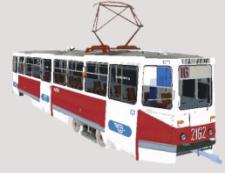 6,5 млн руб.
до 40 лет
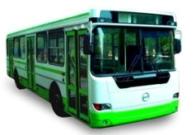 до 15 лет
2,2 млн руб.
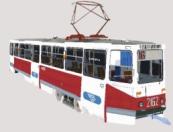 требуется
при замене
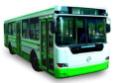 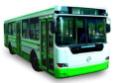 Выгодно ли городу закрывать трамвайные маршруты?
Решение
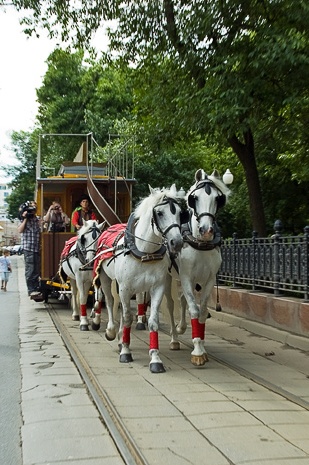 Задача о параде ретро трамваев
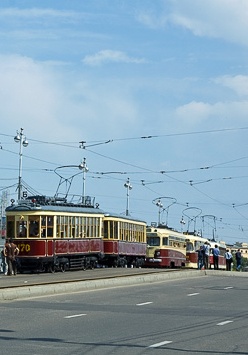 К столетию трамвая Аннушка в Москве прошел парад ретро трамваев.
Протяжённость маршрута от Шаболовки  до Чистых прудов 15 км. Возглавляла парад конка - предшественница  трамвая. Вагон конки тянули по рельсам 4 лошади со скоростью 5 км/ч. 
Затем конку прицепили к вагону трамвая и со скоростью  45 км/ч процессия двинулась в обратный путь.
Найдите среднюю скорость движения трамваев на протяжении всего пути.
Решение
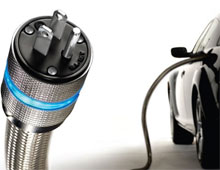 Для поддержки экологически чистого автономного электротранспорта разрабатывается специальная программа "Экополис".
Электромобиль
Электромобиль — автомобиль, 
приводимый в движение одним или несколькими  электродвигателями с питанием от аккумуляторов, топливных элементов и т. п.,а не двигателем внутреннего сгорания.
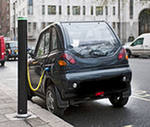 Задача о стоимости пробега электромобиля
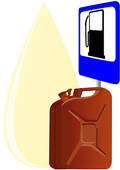 Какова стоимость 1 км пробега  машины 
на бензиновом двигателе , если известно, 
что стоимость бензина 30 рублей за литр 
при расходе 8 литров на 100 км. 

Найдите стоимость 1 км пробега на электромобиле, 
если она в 23 раза меньше, чем стоимость пробега 
на бензиновом двигателе. 

Какой вывод можно сделать?
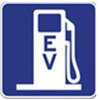 Решение
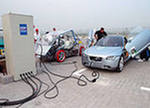 Электрозаправки
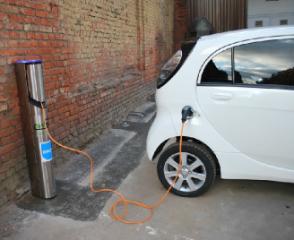 В настоящее время в Москве, по оценкам специалистов Московской объединенной электросетевой компании (МОЭСК),около 50 электромобилей,и это число постоянно растет.
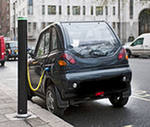 Теперь очередь за созданием удобной сети станций для зарядки авто "от розетки".
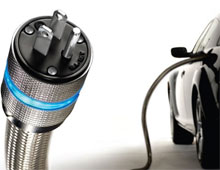 Задача о количестве электрозаправок
В сети электрозаправок , открытых в Москве в 2012 г. МОЭСК,
15 заправок - это заправки с малой мощностью: на зарядку автомобиля на них требуется 8-10 часов. 
Еще 10 станций - средней мощности: здесь приходится оставлять машину для электропитания на 4-5 часов. 
Оставшиеся 3 станции - высокой мощности: время зарядки составляет всего 20-30 минут. 
Определите, какую часть всех открываемых заправок составляют заправки средней мощности.
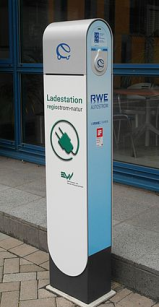 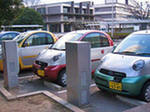 Решение
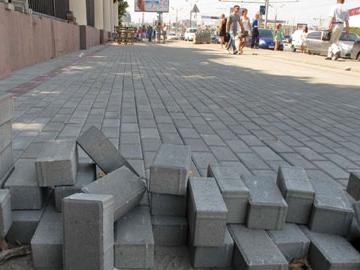 Современное покрытие дорог
При воздействии солнечных лучей на асфальт происходит сильное испарение углеводородов, что негативно сказывается на экологии города. Кроме того, асфальт впитывает солнечные лучи, что становится причиной существенного повышения ночных температур в городе летом.
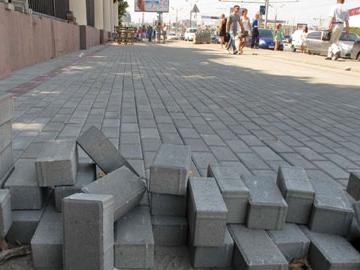 Задача о тротуарной плитке
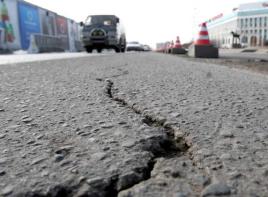 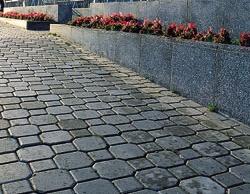 1 млн кв м
STOP
Выброс 665 т вредных веществ в год
22 млн кв м асфальта
Планируется заменить на плитку
На сколько чище станет воздух в Москве?
Решение
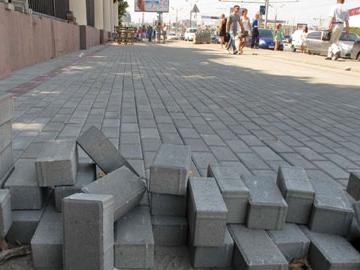 Задача о экономической выгоде тротуарной плитки
Стоимость укладки 1 кв м
Срок службы
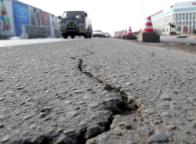 1,2 тыс руб.
6-7 лет
Асфальт
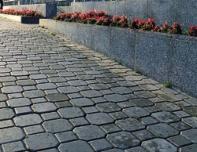 3,4 тыс руб.
до 30 лет
Плитка
Принесёт ли экономическую выгоду Москве замена асфальта плиткой?
Решение
Источники информации
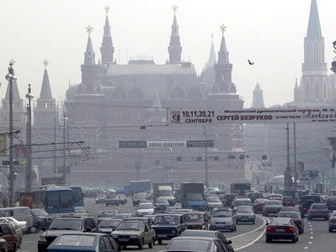 Г.А. Ягодин, М.В. Аргунова, Т.А. Плюснина, Д.В. Моргун    «Экология Москвы и устойчивое развитие»
  Е.А. Криксунов, В.В. Пасечник, А.П. Сидорин «Экология. 9 класс»
  Экологическая карта Москвы. Серия: Атласы и карты
  Сайт Департамента природопользования и охраны   окружающей среды г.Москвы       http://www.mosecom.ru
  http://ecovoice.ru
  http://ru.wikipedia.org
  Сайт гильдии экологов     http://www.ecoguild.ru
  http://www.musor.ru
  http://www.vtormetservice.ru
  Сообщество экспертов «Экологический мониторинг»     http://ecomonitoring.report.ru
  Новостной сайт   http://top.rbc.ru
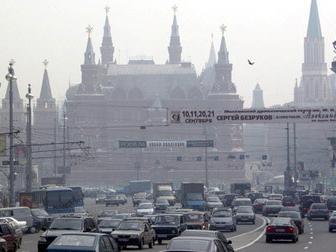 Ответы и решения
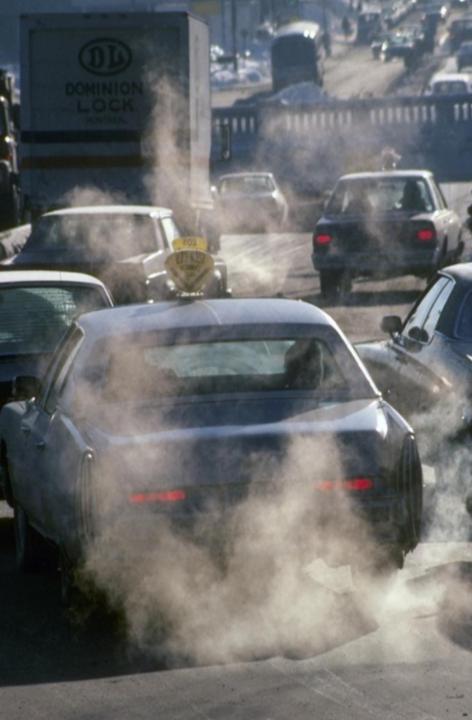 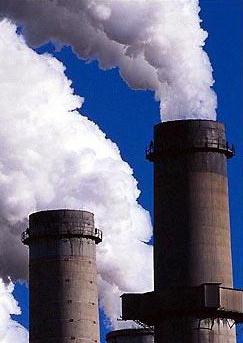 Решение задачи о выбросах загрязняющих веществ
2,5 :3 ∙2≈1,7 (млн. т) загрязняющих веществ 
                                            приходится на транспорт
2) 2,5-1,7=0,8  (млн. т) загрязняющих веществ 
                                           приходится на стационарные источники
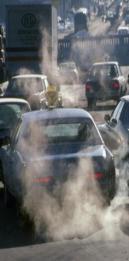 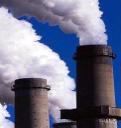 К условию
Задача о дне без автомобиля
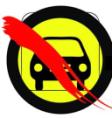 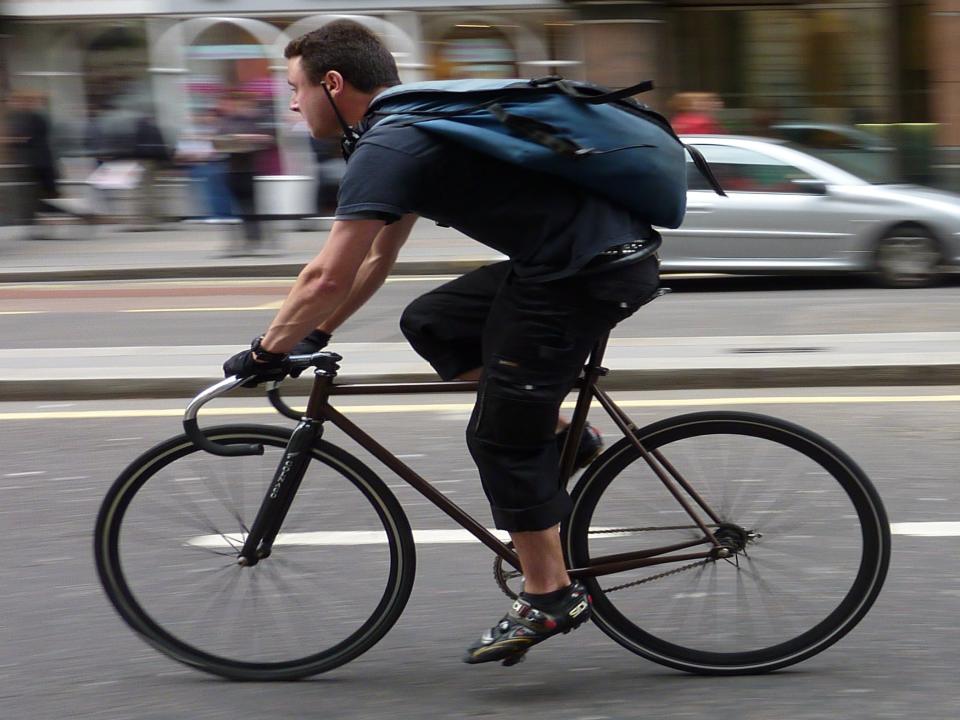 Решение:
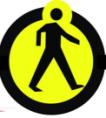 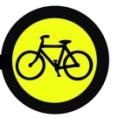 2,7 тыс. т=2700 т=2700000 кг= =2700000000 г
2700000000 : 3700000=  729,729…(г) ≈730 (г)
Ответ: один автомобиль за день выбрасывает в воздух 730 г вредных веществ
К условию
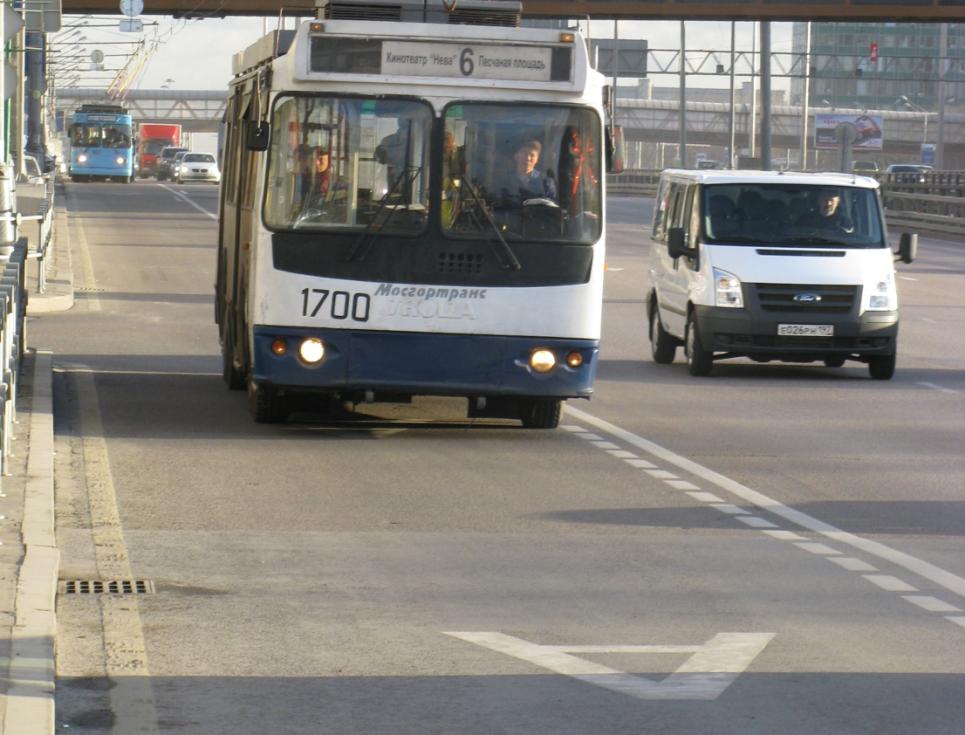 Задача о скорости на выделенной полосе
Решение
а)  1) 16,8∙0,2=3,36 (км/ч) составляют 20%
     2) 16,8+3,36=20,16 (км/ч) скорость по полосе на Волоколамском шоссе по маршруту от метро «Тушинская» до МКАД
б)  1) 18,9∙0,3=5,67(км/ч) составляют 30%
      2) 18,9+5,67=24,57(км/ч) скорость на проспекте Андропова — от метро «Коломенская» до Каширского шоссе в область и в центр
К условию
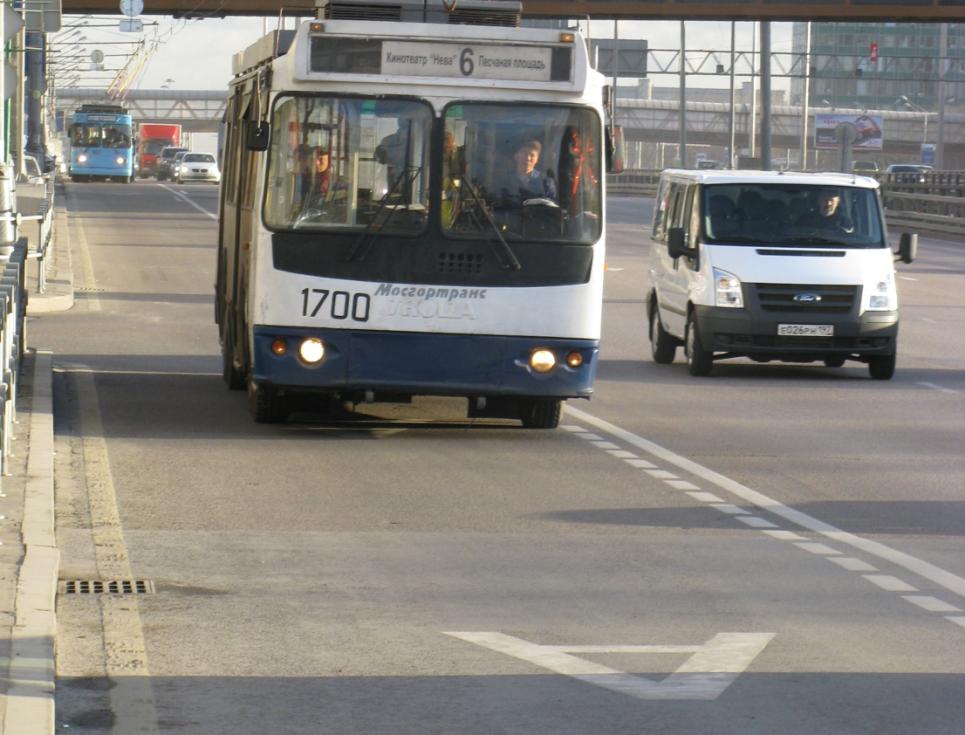 Задача о протяжённости выделенных полос. Решение.
324,5 – 116 = 208,5(км)

Ответ : на 208,5 км увеличится протяжённость выделенных полос в 2012 г.
К условию
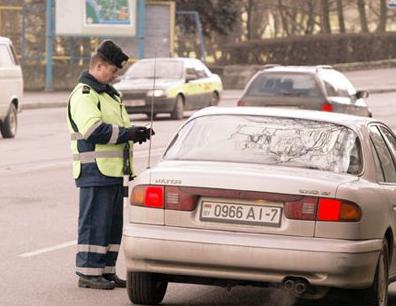 Задача о штрафах Решение
3000-300=2700 ( руб.) увеличение штрафа  с  1 июля 2012 г.
300 руб. ----   100%
      2700 руб. ----- х %
х=900
Ответ: на 900%  возрастёт штраф для нарушителей
К условию
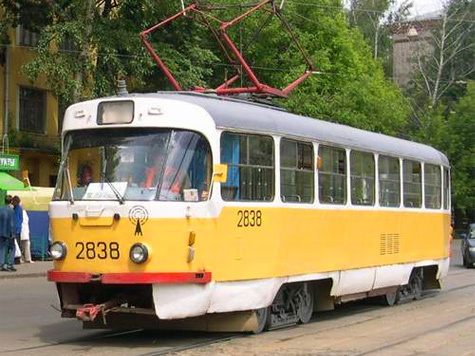 Задача о эффективном общественном транспорте
Ответ
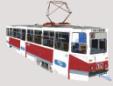 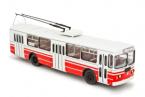 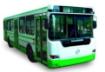 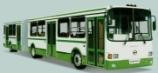 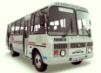 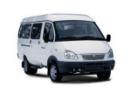 К условию
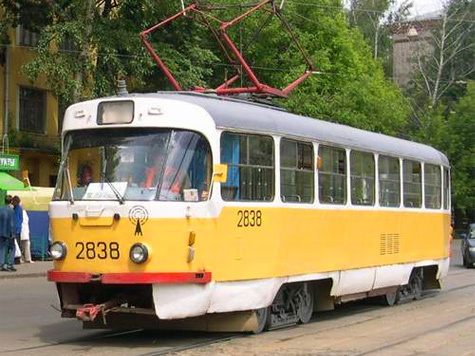 Задача о закрытии трамвайных маршрутовРешение
2,2 ∙ 2 = 4,4 (млн.р.) требуется при замене трамвая автобусом
2) 4,4 ∙ 8 =  35,2 (млн.р.) стоят заменённые трамваем автобусы за 120 лет   
 3) 6, 5 ∙ 3 =  19, 5 (млн.р  ) – трамвай за 120 лет

Ответ : городу не выгодно закрывать трамвайные маршруты
К условию
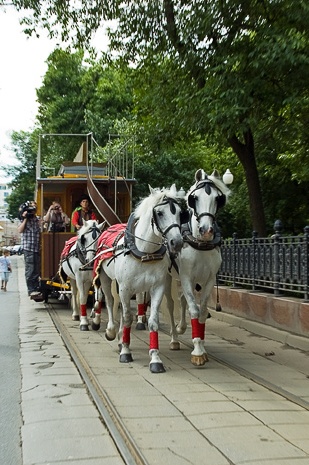 Задача о параде ретро трамваев
Решение
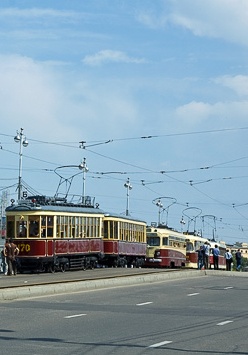 15:5=3(ч) затратили ретро трамваи на путь от Шаболовки до Чистых прудов

15:45=      (ч) затратили ретро трамваи на обратный путь

3) 15∙2=30(км) весь путь

4) 3+      =        (ч) всё время

5) 30 :      = 9(км/ч) средняя скорость движения ретро трамваев
Ответ: средняя скорость движения ретро трамваев  9(км/ч)
К условию
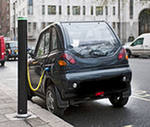 Задача о стоимости пробега электромобиля
Решение
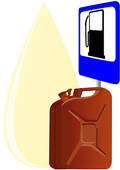 1) 8∙30:100=2,4 (руб.) стоимость пробега  машины на бензиновом двигателе 
2) 2,4:23=0,104…≈0,10(руб.)=10(коп.)  стоимость пробега на электромобиле 
Ответ: эксплуатация электромобиля дешевле
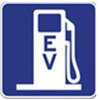 К условию
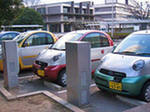 Задача о количестве электрозаправок
Решение
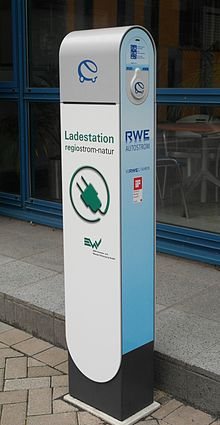 15=10=3=28(заправок) открыто всего

                   всех заправок составляют 
                    заправки средней мощности
К условию
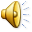 Задача о тротуарной плитке
Решение
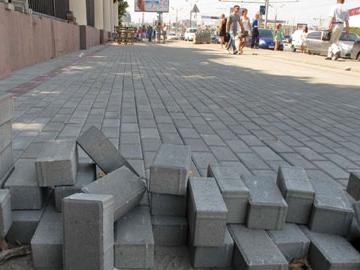 22 ∙ 665 = 14630 (т)
Ответ: на 14630 т меньше вредных веществ 
будет в городском воздухе
К условию
Задача о экономической выгоде тротуарной плитки Решение
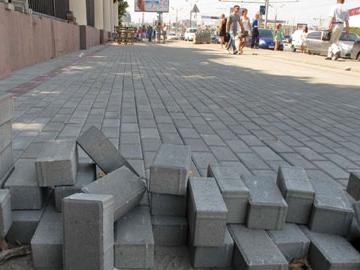 30 : 7≈ 4 раза поменяют асфальт в течение 30 лет
1,2 ∙ 4 = 4,8 (тыс. руб.)  пойдёт на замену асфальта
 4,8 – 3,4 =1,4(тыс. руб.)  - экономическая выгода                                                   при укладке 1 кв. м плитки
К условию